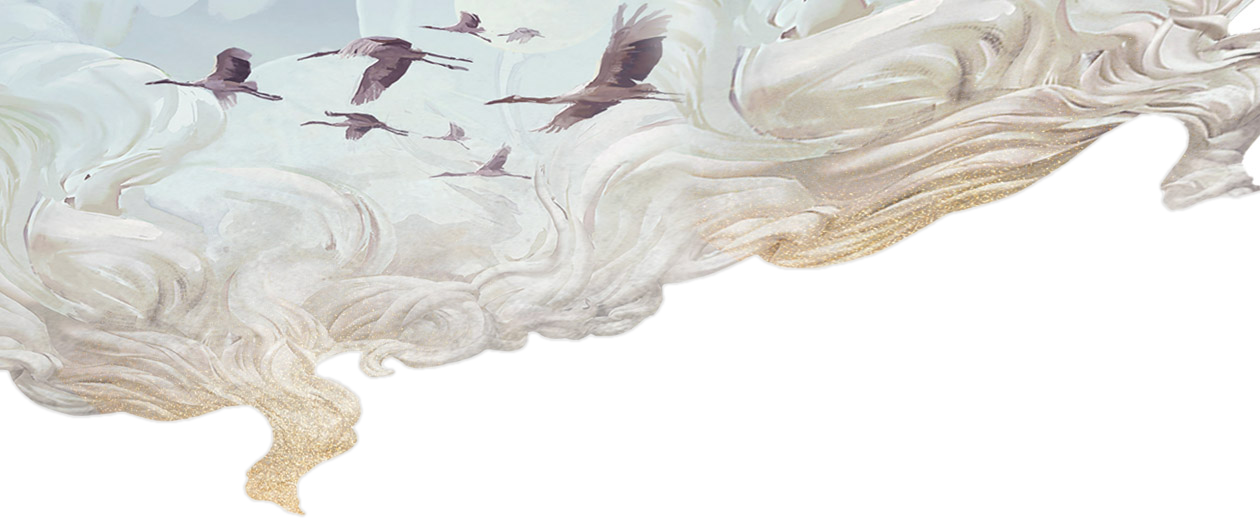 高考诗歌鉴赏之比较阅读
【学习目标】
1.熟知高考诗歌鉴赏比较阅读的设题角度。
2.掌握高考诗歌比较鉴赏的解题思路和方法。
3.培养观察细致、分析深刻、逻辑严密的思维能力。
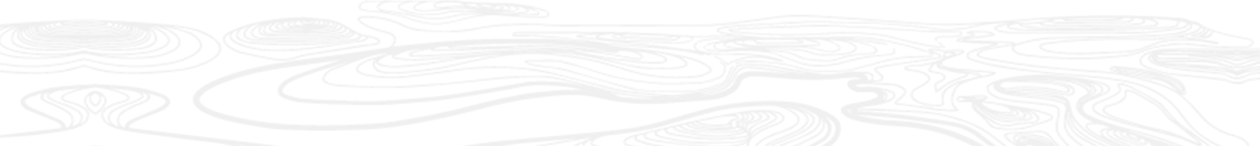 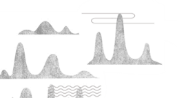 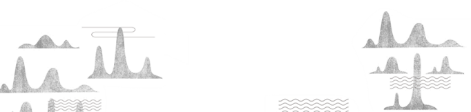 模考回顾
一模《与正夫、朋元游陈侍御园》范成大
16．尾联中“尘满长裾席帽斜”描写了怎样的生活状态?这一联寄寓了作者怎样的情感态度?（6分）。
二模《赵文远见和用韵答之》辛弃疾
16.诗的颔联讲述了怎样的生活经验?又蕴含了怎样的言外之意?请谈谈你的理解。（6分）
三模《念奴娇·过小孤山》秦观
16.秦观是“苏门四学士”之一，师从苏轼，试分析此词所受到的《念奴娇·赤壁怀古》的影响。 （6分）（教考衔接）
三模诗歌小分
3分 4人
4分 12人
5分 1人
6分 3人
7分 12人
8分 2人
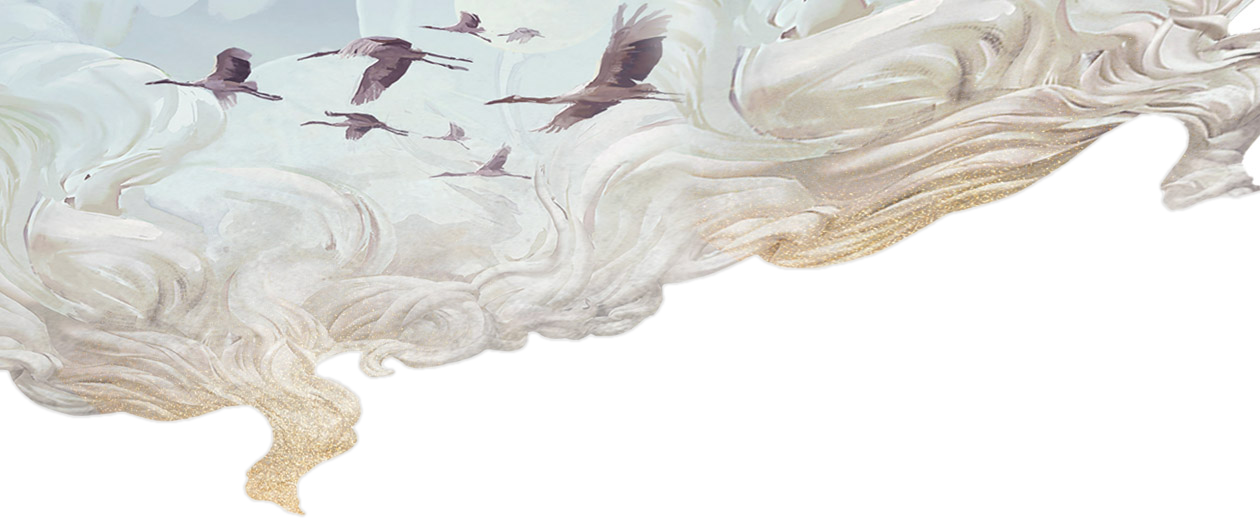 高考诗歌鉴赏之比较阅读
【学习目标】
1.熟知高考诗歌鉴赏比较阅读的设题角度。
2.掌握高考诗歌比较鉴赏的解题思路和方法。
3.培养观察细致、分析深刻、逻辑严密的思维能力。
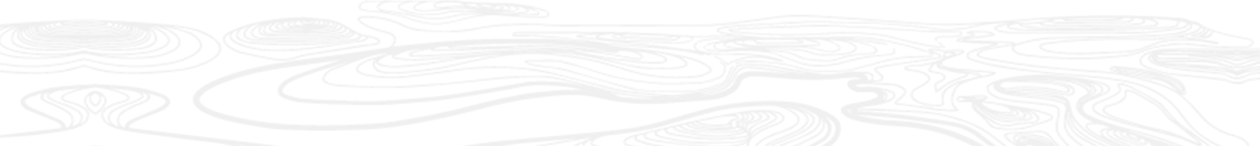 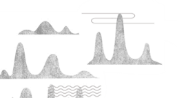 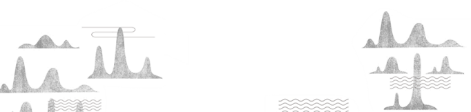 考点分析
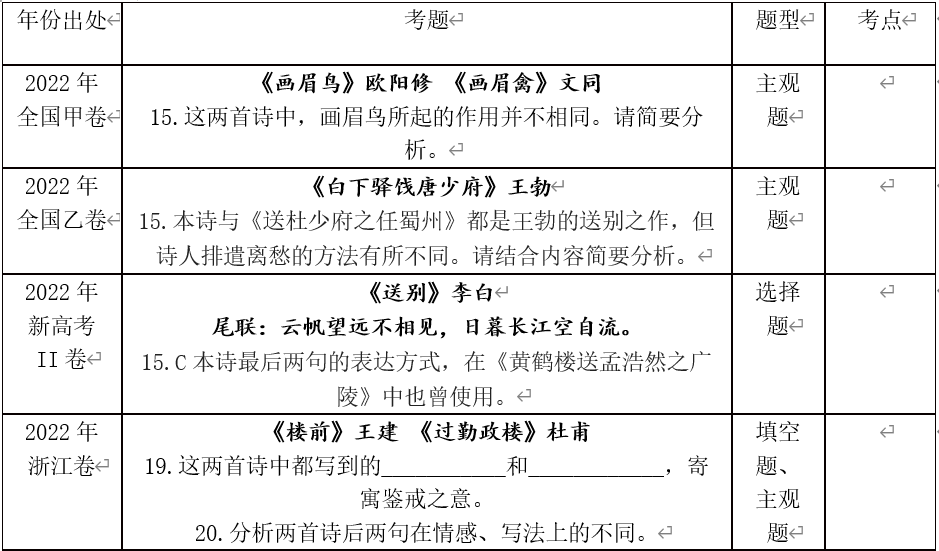 意象的作用
表达技巧
表达方式
意象、情感、写法
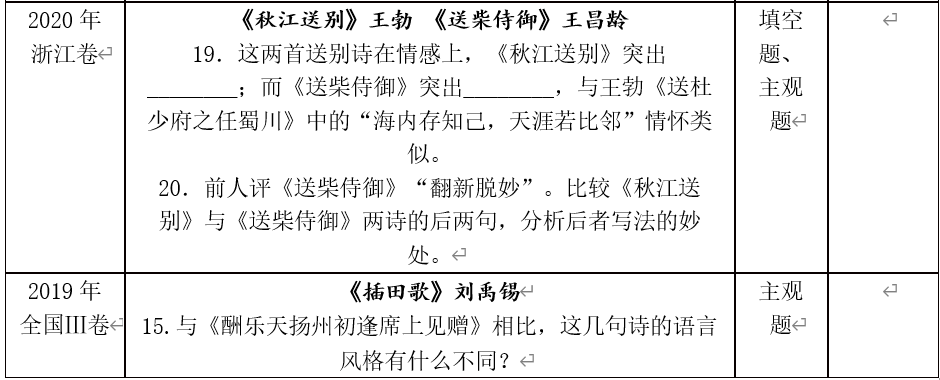 情感、写法
语言风格
思考：高考诗歌鉴赏比较阅读常见设题角度有
           、                  、                  、                  等。
设题角度

1.诗歌形象比较（人物、事物、景物形象）（意象、意境）
2.诗歌语言比较（炼字、炼句、语言风格）
3.诗歌内容、情感基调、思想感情比较
4.表达技巧比较（修辞手法、表现手法、表达方式、篇章结构）
念奴娇·过小孤山
宋·秦观①
    长江滚滚，东流去，激浪飞珠溅雪。独见一峰青崒嵂②，当住中流万折。应是天公，恐他澜倒，特向江心设。屹然今古，舟郎指点争说。
    岸边无数青山，萦回紫翠，掩映云千叠。都让洪涛恣汹涌，却把此峰孤绝。薄暮烟扉，高空日焕，谙历阴晴彻。行人过此，为君几度击楫。
【注】①秦观一生坎坷，所写诗词，高古沉重，寄托身世，感人至深。②崒嵂：zú lǜ，高峻貌。
三模试卷
16.秦观是“苏门四学士”之一，师从苏轼，试分析此词所受到的《念奴娇·赤壁怀古》的影响。（6分）
念奴娇·过小孤山
宋·秦观①
    长江滚滚，东流去，激浪飞珠溅雪。独见一峰青崒嵂②，当住中流万折。应是天公，恐他澜倒，特向江心设。屹然今古，舟郎指点争说。
    岸边无数青山，萦回紫翠，掩映云千叠。都让洪涛恣汹涌，却把此峰孤绝。薄暮烟扉，高空日焕，谙历阴晴彻。行人过此，为君几度击楫。
【注】①秦观一生坎坷，所写诗词，高古沉重，寄托身世，感人至深。②崒嵂：zú lǜ，高峻貌。
当：阻挡。               澜倒：狂澜倾倒。比喻某种势力，风气发展凶猛。
屹然：屹立的样子。       萦回：回旋环绕。
恣：放纵；没有拘束。     烟扉：云烟弥漫。
焕：明亮                 谙历：熟习，有经验。
击楫：敲拍船桨。
《晋书·祖逖传》记载：祖逖带兵北伐时，渡江到中流，他击楫立誓说：“祖逖不能清中原而复济者，有如大江。”后来用“击楫”或“击楫中流”表示慷慨激昂的报国壮志。
念奴娇·过小孤山
宋·秦观①
    长江滚滚，东流去，激浪飞珠溅雪。独见一峰青崒嵂②，当住中流万折。应是天公，恐他澜倒，特向江心设。屹然今古，舟郎指点争说。
    岸边无数青山，萦回紫翠，掩映云千叠。都让洪涛恣汹涌，却把此峰孤绝。薄暮烟扉，高空日焕，谙历阴晴彻。行人过此，为君几度击楫。
【注】①秦观一生坎坷，所写诗词，高古沉重，寄托身世，感人至深。②崒嵂：zú lǜ，高峻貌。
三模试卷
上阕：以长江水势浩大、水流湍急，衬托出小孤山         的特点，将此山傲立此处想象为天公设立，使此山有了         的神韵，既表明小孤山这座挺立急流中的山峰是造化的杰作，又进一步衬托了小孤山所处环境的凶险！从古至今，屹然挺立，船夫争相指点谈论。
下阕：以两岸群山为衬托，说群山虽然       （掩映云千叠），虽然       （萦回紫翠），却在洪涛面前却步，任他恣意汹涌，只有小孤山超然独立，（见惯了）淡淡的暮色，弥漫的云烟，高空中明亮的太阳，熟悉每一个阴天晴空。
念奴娇·过小孤山
宋·秦观①
    长江滚滚，东流去，激浪飞珠溅雪。独见一峰青崒嵂②，当住中流万折。应是天公，恐他澜倒，特向江心设。屹然今古，舟郎指点争说。
    岸边无数青山，萦回紫翠，掩映云千叠。都让洪涛恣汹涌，却把此峰孤绝。薄暮烟扉，高空日焕，谙历阴晴彻。行人过此，为君几度击楫。
念奴娇·赤壁怀古
宋·苏轼
    大江东去，浪淘尽，千古风流人物。故垒西边，人道是：三国周郎赤壁。乱石穿空，惊涛拍岸，卷起千堆雪。江山如画，一时多少豪杰。
    遥想公瑾当年，小乔初嫁了，雄姿英发。羽扇纶巾，谈笑间、樯橹灰飞烟灭。故国神游，多情应笑我，早生华发。人生如梦，一尊还酹江月。
16.秦观是“苏门四学士”之一，师从苏轼，试分析此词所受到的《念奴娇·赤壁怀古》的影响。（6分）
（1）写景方面，都是从大处着笔，写景大气磅礴，境界宏阔，都有豪放词风。
（2）炼句方面，秦词“激浪飞珠溅雪”，苏词“卷起千堆雪”都运用了比喻，以浪花比作雪，形象生动。
（3）情感表达，两词都借阔大之景抒发旷达之情，将写景、抒情融为一体。（每点2分）
牛刀小试
赤壁怀古  
苏辙
新破荆州得水军，鼓行夏口气如云。
千艘已共长江崄，百胜安知赤壁焚。
觜距①方强要一斗，君臣已定势三分。
古来伐国须观衅②，意突成功所未闻。
【注】①觜（zuǐ）距：鸟类的嘴和爪，是争斗的工具。比喻战斗的武器。②观衅：窥伺敌人的间隙以便行动。
牛刀小试
赤壁怀古  
苏辙
新破荆州得水军，鼓行夏口气如云。
千艘已共长江崄，百胜安知赤壁焚。
觜距①方强要一斗，君臣已定势三分。
古来伐国须观衅②，意突成功所未闻。
【注】①觜（zuǐ）距：鸟类的嘴和爪，是争斗的工具。比喻战斗的武器。②观衅：窥伺敌人的间隙以便行动。
补充：崄（xiǎn）1.古同“险”。2.高峻的样子。
2.请设置一道关于本诗与苏轼《念奴娇·赤壁怀古》比较阅读的主观题，并拟好答案。（6分）
小组讨论
赤壁怀古  
苏辙
新破荆州得水军，鼓行夏口气如云。
千艘已共长江崄，百胜安知赤壁焚。
觜距①方强要一斗，君臣已定势三分。
古来伐国须观衅②，意突成功所未闻。
【注】①觜（zuǐ）距：鸟类的嘴和爪，是争斗的工具。比喻战斗的武器。②观衅：窥伺敌人的间隙以便行动。
补充：崄（xiǎn）1.古同“险”。2.高峻的样子。
请大家小组讨论，补充、修改自己设置的题目和答案，然后组内推荐优秀出题员进行各组成果展示。
赤壁怀古  
苏辙
新破荆州得水军，鼓行夏口气如云。千艘已共长江崄，百胜安知赤壁焚。
觜距方强要一斗，君臣已定势三分。古来伐国须观衅，意突成功所未闻。
牛刀小试
（1）内容不同：①苏辙此诗写的是曹操赤壁之战惨败之事，而苏轼的《念奴娇·赤壁怀古》则写的是周瑜指挥孙刘联军大破曹操，可见二者聚焦的历史人物不同。
 （2）情感不同：苏辙此诗的尾联“古来伐国须观衅，意突成功所未闻”是借对曹操失败的评论，表达了对当时的统治者宋神宗贸然进攻西夏的批判之情。而苏轼“羽扇纶巾，谈笑间，樯橹灰飞烟灭。故国神游，多情应笑我，早生华发”，则是借对古代战场的凭吊和对周瑜才略、气度、功业的追念，曲折地表达了作者怀才不遇、功业未就、老大未成的忧愤之情。
（3）表达方式不同：苏辙此诗前两联为记叙，写曹操新得水军，意气风发地带领千艘战船来攻，结果却落得火烧赤壁的下场；后两联是对曹操失败的评论，认为攻伐他国需要等待时机、准备充分，想要突然成功是不可能的。因此，苏辙是以记叙、议论为主。而苏轼上阕描写古战场的风光，雄奇险峻；下阕通过写少年英雄周瑜建功立业，抒发自己怀才不遇、功业未就、老大未成的忧愤之情。因此，苏轼是以描写、抒情为主。
（4）风格不同：苏辙从战争的起因开始分析，不掺杂感情色彩，保留了研究历史的严谨性，便于了解赤壁大战的始末，风格朴实无华，理性客观；而苏轼的作品更加雄浑豪放。全词借古抒怀，雄浑苍凉，大气磅礴，笔力遒劲，境界宏阔，将写景、咏史、抒情融为一体，更加追求感性倾诉，给人以撼魂荡魄的艺术力量。
特别提醒：
雪中寄李知诲判官
方干
聚散联翩急复迟，解将华发两相欺。
虽云竹重先藏路，却讶巢倾不损枝。
入户便从风起后，照窗翻似月明时。
此时门巷无行迹，尘满尊罍谁得知。
【注】①舍弟：指作者胞弟姚勖，时任毗陵刺史。茶山：指顾渚山，贡茶产地。②太府：此处指太府寺卿，太府寺是掌管钱帛、物资、贸易等的官署。
16.诗歌尾联和白居易《问刘十九》中"晚来天欲雪，能饮一杯无"相比，用意有相同之处，但表达更含蓄，意蕴也更丰富，请作简要分析。（6分）
寄杨工部，闻毗陵舍弟自罨溪入茶山①  
姚合         采茶溪路好，花影半浮沉。画舸僧同上，春山客共寻。芳新生石际，幽嫩在山阴。色是春光染，香惊日气侵。试尝应酒醒，封进定恩深。芳贻千里外，怡怡太府吟。          
【注】①舍弟：指作者胞弟姚勖，时任毗陵刺史。茶山：指顾渚山，贡茶产地。②太府：此处指太府寺卿，太府寺是掌管钱帛、物资、贸易等的官署。
教考衔接
16.本诗的“试尝应酒醒”与陆游《临安春雨初霁》中的“晴窗细乳戏分茶”都涉及“茶”，这两句在表达意图上有何不同？请简要分析。
16.本诗的“试尝应酒醒”与陆游《临安春雨初霁》中的“晴窗细乳戏分茶”都涉及“茶”，这两句在表达意图上有何不同？请简要分析。
【参考答案】
①“试尝应酒醒”一句中，“试尝”指鉴定茶的品质，品质好方可封装进贡，表现了姚勖对采茶进贡一事的慎重细心；“应酒醒”为诗人的揣测，意在说明茶叶品质优良。
②陆诗的“晴窗细乳戏分茶”一句，用戏玩烹茶表现诗人在临安寓所等待召见时的无聊，含蓄表达了报国无门、蹉跎岁月的无奈。
教考衔接
（2021年全国甲卷）阅读下面这首宋诗，完成下面小题。
和南丰先生出山之作①
陈师道
侧径篮舁两眼明②，出山犹带骨毛清③。
白云笑我还多事，流水随人合有情。
不及鸟飞浑自在，羡他僧住便平生。
未能与世全无意，起为苍生试一鸣。
【注释】①南丰先生：即曾巩，陈师道敬重仰慕的师长。②侧径：狭窄的路，篮舁：竹轿。③骨毛清：谓超凡脱俗，具有神仙之姿。
15．在陈师道看来，曾巩是如何处理“仕”与“隐”的关系的？请简要分析。
统编版必修上册：陶渊明《归园田居》和曹操《短歌行》
  比较曹操与陶渊明的人生志趣与生命追求，探讨他们人生的不同选择，进而理解两位诗人各自的生命思考。
教考衔接
（2019年全国Ⅲ卷）阅读下面这首唐诗，完成下面小题。
插田歌（节选）
刘禹锡
冈头花草齐，燕子东西飞。
田塍望如线，白水光参差。
农妇白纻裙，农父绿蓑衣。
齐唱郢中歌，嘤咛如《竹枝》。

15．与《酬乐天扬州初逢席上见赠》相比，这几句诗的语言风格有什么不同？
统编版必修上册：《芣苢》和杨万里《插秧歌》
  同样是描写劳动场景，《芣苢》和《插秧歌》有什么不同？
（表现手法、思想主旨、语言风格等）
教考衔接（隐性）
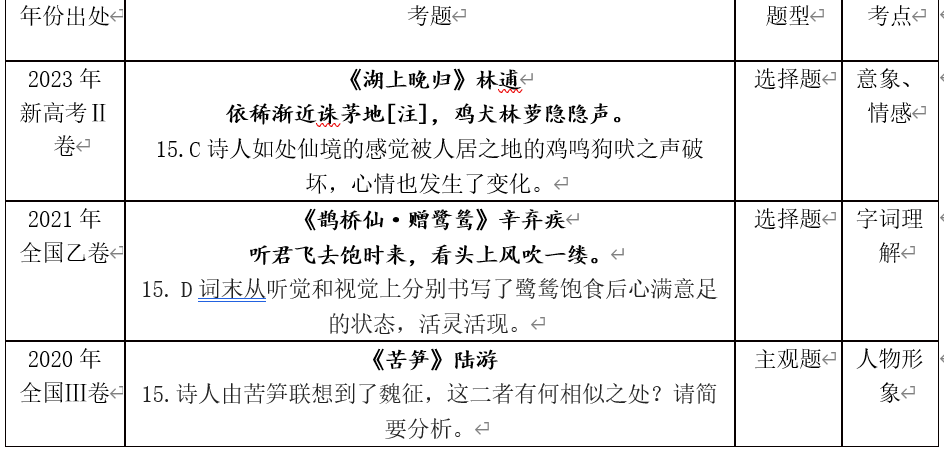 （2020年浙江卷）阅读下面两首诗，完成各题。
秋江送别  
[唐]王勃
归舟归骑俨成行，江南江北互相望。
谁谓波澜才一水，已觉山川是两乡。
送柴侍御  
[唐]王昌龄
沅水通波接武冈，送君不觉有离伤。
青山一道同云雨，明月何曾是两乡？
19．这两首送别诗在情感上，《秋江送别》突出________；而《送柴侍御》突出________，与王勃《送杜少府之任蜀川》中的“海内存知己，天涯若比邻”情怀类似。（2分）
真题回顾
感伤
19．这两首送别诗在情感上，《秋江送别》突出________；而《送柴侍御》突出________，与王勃《送杜少府之任蜀川》中的“海内存知己，天涯若比邻”情怀类似。（2分）
达观
【解析】
    本题考查考生对诗歌内容的理解和对思想感情的把握。 把握诗歌的情感，可从两方面入手，一方面从诗歌本身抓住诗歌标题、意象意境、情感关键词、表达技巧等进行分析；另一方面也可以结合诗人经历、创作心境及创作背景等因素来理解。
秋江送别 [唐]王勃
归舟归骑俨成行，江南江北互相望。
谁谓波澜才一水，已觉山川是两乡。
【大意】
    江面上返乡的船只来来往往，仿佛列成队，江边归家的车马熙熙攘攘，好像排成行，江水南北两岸思念的人儿在遥遥地互相眺望；在依依不舍的离别时刻，谁能说这波涛汹涌的大江仅仅是一条水流呢，由于被江水隔断，早觉得两岸的山川已属不同人的家乡。
    作者以山川、归舟等意象表达了依依别情和悠悠乡情，尤其是后两句，由于离别，江水不再是一个小区域，而成了两个不同世界的分界线，流露的是分别的伤感。
送柴侍御  [唐]王昌龄
沅水通波接武冈，送君不觉有离伤。
青山一道同云雨，明月何曾是两乡？
【大意】
    沅江的波浪连接着武冈，送你不觉得有离别的伤感。你我一路相连的青山共沐风雨，同顶一轮明月又何曾身处两地呢？诗中写与好友分离，自然不免有点儿伤感，但作者却宽慰友人：我们虽阻隔青山，却可以“同云雨”，虽人分两地，却可以共明月，因而没有一般送别诗通常所流露出的那种缠绵悱恻的情绪，更多的是“海内存知己，天涯若比邻”的达观。
20．前人评《送柴侍御》“翻新脱妙”。比较《秋江送别》与《送柴侍御》两诗的后两句，分析后者写法的妙处。
【参考答案】
①意象运用上，王勃诗的意象隐于句内；王昌龄诗将青山、明月两个意象前置，形象鲜明突出，富有象征意义（青山象征思念，明月暗示友情），意境开阔。
②空间处理上，王勃诗化近为远，强调心理距离之远，为送别诗传统写法（如谢朓诗有“何况隔两乡”）；王昌龄诗则化远为近，强调心理距离之近，是创新性的表达。
③抒情方式上，王勃诗以议论直接表达，意尽句中；王昌龄诗融情入景，反诘收尾，余韵悠长。
16.本诗的“试尝应酒醒”与陆游《临安春雨初霁》中的“晴窗细乳戏分茶”都涉及“茶”，这两句在表达意图上有何不同？请简要分析。
【参考答案】
①“试尝应酒醒”一句中，“试尝”指鉴定茶的品质，品质好方可封装进贡，表现了姚勖对采茶进贡一事的慎重细心；“应酒醒”为诗人的揣测，意在说明茶叶品质优良。
②陆诗的“晴窗细乳戏分茶”一句，用戏玩烹茶表现诗人在临安寓所等待召见时的无聊，含蓄表达了报国无门、蹉跎岁月的无奈。
赏析：写景都是从大处着笔，写得大气磅礴，境界宏阔。本词壮思逸飞，境界开阔，是秦观词中少有的豪放之作。上阕第一句，先写长江的水势，“滚滚”“激浪”来形容水流湍急，第二句奇峰突现，一座高峻的山峰，挡住了汹涌的江水。第三句，将此山傲立此处的原因，想象为天公设立，使此山有了中流砥柱的神韵，既表明小孤山这座挺立急流中的山峰是造化的杰作，不可多得，又进一步衬托了小孤山所处环境的凶险，可谓神来之笔。而《赤壁怀古》上阕以描写赤壁矶风起浪涌的自然风景为主，意境开阔博大，感慨隐约深沉。起笔凌云健举，包举有力。将浩荡江流与千古人事并收笔下。“乱石”以下五句是写江水腾涌的壮观景象。其中“穿”“拍”“卷”等动词用得形象生动。
巧用修辞。本词“激浪飞珠溅雪”运用比喻手法，把飞溅的浪花比喻为白雪，《赤壁怀古》“卷起千堆雪”也运用比喻，把浪花比喻为白雪，形象生动。
    将写景、抒情融为一体（情景交融），两词都借阔大之景抒发旷达之情。本词上阕写长江的磅礴气势，写小孤山的奇峰突起，下阕以两岸群山为衬托，以汹涌江水的退缩烘托小孤山在中流屹立。阔大之景体现旷达之情。苏词上阕咏赤壁，前三句不仅写出了大江的气势，而且把千古英雄人物都概括进来，表达了对英雄的向往之情。“乱”“穿”“惊”“拍”“卷”等词语的运用，精妙独到地勾画了古战场的险要形势，写出了它的雄奇壮丽景象，从而表现了词人不甘沉沦，积极进取，奋发向上的英雄豪迈本色。
寄杨工部，闻毗陵舍弟自罨溪入茶山①  姚合                    采茶溪路好，花影半浮沉。          画舸僧同上，春山客共寻。          芳新生石际，幽嫩在山阴。          色是春光染，香惊日气侵。          试尝应酒醒，封进定恩深。          芳贻千里外，怡怡太府吟。【注】①舍弟：指作者胞弟姚勖，时任毗陵刺史。茶山：指顾渚山，贡茶产地。②太府：此处指太府寺卿，太府寺是掌管钱帛、物资、贸易等的官署。
阅读时注意：不要遗漏“题目”、作者、注释。
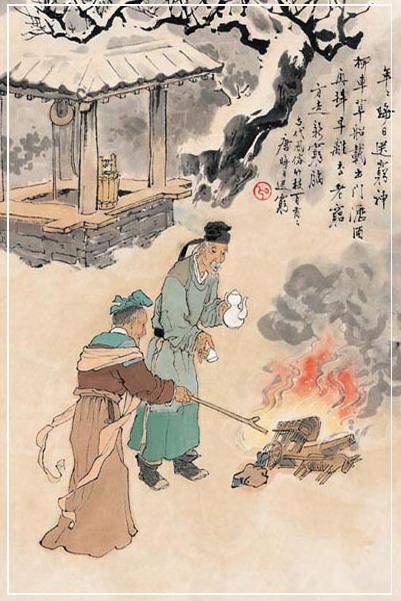 译文：
寄送给杨工部，听说我的弟弟自罨溪进入了茶山。
采茶的小路很美好，花影儿在水中时隐时现。
与僧人一同登上画船，春山上的客人亦一同寻觅。
芳香新鲜生长在石头间，幽嫩的茶叶隐藏在山阴处。
色彩被春光染上，香气惊扰了日光的气息。
我试着品尝，应该能醒酒，将它封存进去表达深深的恩情。
芳馨的茶叶将送到千里之外，令人愉悦地在太府吟咏。
赏析：
    这首诗词以细腻的笔触描绘了茶山的景色，通过独特的比喻手法，表达了茶叶的美丽与香气的吸引力。诗人运用色彩、香气等感官形象，将茶叶的魅力展现得淋漓尽致。诗词中的画船与僧人、春山上的客人等形象营造了一种宁静祥和的氛围。此外，诗人还通过将茶叶作为礼物送给杨工部，表达了对收信人的感激之情，展示了诗人的情感细腻和善于表达的能力。
16.本诗的“试尝应酒醒”与陆游《临安春雨初霁》中的“晴窗细乳戏分茶”都涉及“茶”，这两句在表达意图上有何不同？请简要分析。
【参考答案】

①“试尝应酒醒”一句中，“试尝”指鉴定茶的品质，品质好方可封装进贡，表现了姚勖对采茶进贡一事的慎重细心；“应酒醒”为诗人的揣测，意在说明茶叶品质优良。
②陆诗的“晴窗细乳戏分茶”一句，用戏玩烹茶表现诗人在临安寓所等待召见时的无聊，含蓄表达了报国无门、蹉跎岁月的无奈。